Инфраструктура инновационной деятельности.
Инновационная инфраструктура: назначение, цели, основные элементы
Элементы индустриально-инновационной инфраструктуры
1. Инновационная инфраструктура: назначение, цели, основные элементы. 
       ► Инновационная инфраструктура – это совокупность 
юридических лиц, ресурсов и средств, обеспечивающих 
материально-техническое, финансовое, организационно-методическое, информационное, консультационное и иное обслуживание инновационной деятельности.
       ►  Инновационная инфраструктура является одним из основных элементов национальной  инновационной системы – включает в себя совокупность правовых, финансовых, социально-экономических и информационных институтов, характерных для данного государства и оказывающих влияние на условия протекания инновационных процессов.
       ► Конечной целью формирования инновационной 
инфраструктуры является создание системы хозяйствующих субъектов, способной обеспечить эффективное осуществление инновационной деятельности в интересах всего общества. 
      Задачами формирования и развития инновационной инфраструктуры
являются:
 ► преодоление спада производства путем структурной перестройки экономики и изменения номенклатуры выпускаемой продукции, 
 ► увеличение конкурентоспособности отечественной продукции и привлекательности национальной экономики,  сохранение и развитие научно-технического потенциала.
С помощью различных элементов инновационной инфраструктуры решаются такие основные задачи содействия инновационной деятельности, как:
 ► информационное обеспечение,
►производственно-технологическая поддержка инновационной деятельности,
►задачи сертификации и стандартизации инновационной продукции,
 ►содействие продвижению эффективных разработок и реализации инновационных проектов,
►проведение выставок инновационных проектов и продуктов,
►оказание консультационной помощи,
 ►подготовка, переподготовка и повышение квалификации 
кадров для инновационной деятельности и другие.
Функции у субъектов инновационной инфраструктуры 
различны, они зависят от направления деятельности, 
свойств конкретной инновации, стадии инновационного 
процесса, целей государственной инновационной политики. 
Субъекты инновационной деятельности:
 ► физические и юридические лица независимо от 
организационно-правовой формы, осуществляющие 
инновационную деятельность на территории РК или выступающие в роли заказчиков;
 ►юридические лица, обеспечивающие обслуживание 
инновационной деятельности (научно-технологические 
парки, инновационные центры, центры трансфера 
технологий, венчурные организации, иные организации, в 
том числе объединения организаций (ассоциации, союзы).
Инновационная инфраструктура определяется как совокупность организаций, предоставляющих услуги по созданию, освоению в производстве и (или) практическому применению новой или усовершенствованной продукции, нового или усовершенствованного технологического процесса.
Инфраструктура инновационной деятельности — организации, предоставляющие субъектам инновационной деятельности услуги, необходимые для осуществления инновационной деятельности.
Субъектом инфраструктуры инновационной деятельности признается юридическое лицо, предоставляющее субъектам инновационной деятельности производственно-технологические, консалтинговые, финансовые, информационные и другие услуги
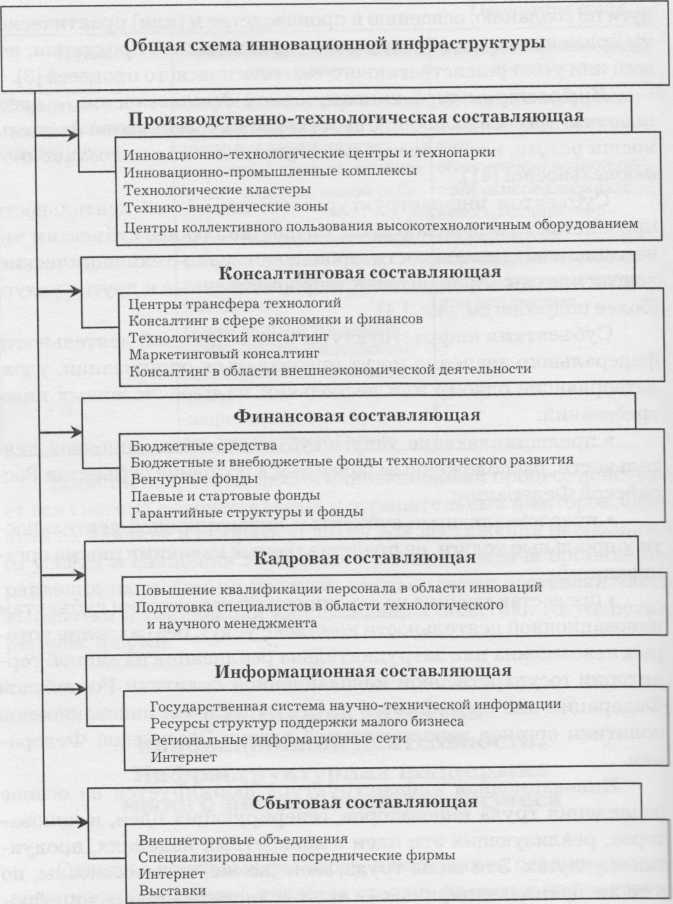 Предпринимательский кодекс Республики Казахстан
Кодекс Республики Казахстан от 29 октября 2015 года
     Статья 247. Индустриально-инновационная инфраструктурав  (в редакции Закона РК от 12.03.2021)
      Элементами индустриально-инновационной инфраструктуры являются:
      1) специальные экономические зоны;
      2) индустриальные зоны;
      3) технопарки;
      4) акционерные инвестиционные фонды рискового инвестирования;
      4-1) венчурные фонды;
      5) центры коммерциализации технологий;
      6) конструкторские бюро;
      7) международные центры трансферта технологий;
      8) инновационные кластеры.
Специальная экономическая зона представляет собой часть территории Республики Казахстан с точно обозначенными границами, на которой действует специальный правовой режим специальной экономической зоны для осуществления приоритетных видов деятельности.
      На территории специальной экономической зоны действует специальный правовой режим для участников специальной экономической зоны. На территории специальной экономической зоны или на ее части действует таможенная процедура свободной таможенной зоны. 
      Территория специальной экономической зоны является частью таможенной территории Евразийского экономического союза.
СЭЗ «Астана – новый город». Цель создания СЭЗ: ускоренное строительство нового административно-делового центра столицы; открытие новых производств в Индустриальном парке. город Нур-Султан.
 СЭЗ «Сарыарка» Дата создания: Указом Президента РК от 24 ноября 2011 года. Цель создания СЭЗ: развитие металлургической промышленности и отрасли металлообработки, в частности производства готовых изделий путем привлечения производителей мировых торговых марок. Карагандинская область, Бухар-Жырауский район аул Доскей. 
СЭЗ «Национальный индустриальный нефтехимический технопарк» Цель создания СЭЗ «НИНТ»: Разработка и реализация прорывных инвестиционных проектов по созданию и развитию нефтехимических производств мирового уровня по глубокой переработке углеводородного сырья и выпуску широкой конкурентноспособной нефтехимической промышленности с высокой добавленной стоимостью. Атырауская область.тные виды деятельности: химия, нефтехимия. 
СЭЗ «Морпорт Актау». Цель создания СЭЗ «НИНТ»: создание благоприятного инвестиционного климата и привлечение отечественных и зарубежных инвестиций для реализации инвестиционных проектов c экспортной ориентацией; ускоренное развитие современных производств и инновационных технологий в отрасли экономики региона для импортозамещения; создание новых рабочих мест и повышение уровня квалификации местных кадров. обеспечение благоприятных условий инвесторам для создания высокотехнологичных производств. г. Актау, промзона.,
5. СЭЗ «Оңтүстік» Цель создания: ►развития  предприятий  хлопкоперерабатывающего  производства,  текстильной  и швейной промышленности  Республики Казахстан; развития текстильной промышленности; ►привлечения  производителей  мировых  торговых  марок  для  производства текстильной продукции; ►создания  высокотехнологичных  производств,  улучшения  качества  и  расширения ассортимента производимой текстильной продукции. Сайрамский район Южно-Казахстанской области. 
6. СЭЗ «Химический Парк Тараз. Цель создания: основной задачей которой является развитие химической отрасли (кластера) Жамбылская область, г. Шу Территория СЭЗ «ХимПаркТараз»  505 га. Цели: создание благоприятного инвестиционного климата, привлечение отечественных и зарубежных инвестиций для реализации инвестиционных проектов c экспортной ориентацией; ускоренное развитие современных производств и инновационных  технологий в отрасли экономики региона для импортозамещения; создание новых рабочих мест и повышение  уровня квалификации местных кадров.
7. СЭЗ «Хоргос – Восточные Ворота». Цель создания СЭЗ: рассматривается как стратегический объект для создания логистического хаба, соединяющего Китай, Центральную Азию и Средний Восток. Алматинская область, Панфиловский район. 8. СЭЗ «Парк инновационных технологий». Цель создания СЭЗ: технологического развития информационные технологий, технологии в сфере телекоммуникаций и связи, электроника и приборостроение, возобновляемые источники энергии, ресурсосбережение и эффективное природопользование; технологии в сфере создания и применения материалов различного назначения, технологии в сфере добычи, транспортировки и переработки нефти и газа, создания высокоэффективных, в том числе высокотехнологичных и конкурентоспособных производств, освоения выпуска новых видов продукции, привлечения инвестиций. г. Алматы Медеуский район мкр. Алатау. 
9. СЭЗ «Павлодар» Цель создания СЭЗ: технологического развития информационные технологий, технологии в сфере развитие химической, нефтехимической отраслей, в частности производства экспортоориентированной продукции с высокой добавленной стоимостью, с применением современных технологий; Павлодар. 
10. СЭЗ «Астана - Технополис». Цель создания СЭЗ: инновационное развития города Астаны путем привлечения инвестиций и использования имеющихся и привлеченных передовых технологий, ноу-хау, создания современной инфраструктуры. г. Нур-Султан
12. СЭЗ «МЦПС «Хоргос». Цель создания: развития приграничного торгово-экономического сотрудничества; развития экспортоориентированных отраслей; активизации предпринимательской и инвестиционной среды; развития транспортной инфраструктуры, туризма и культурного взаимодействия. Алматинская область, Панфиловский район, МЦПС "Хоргос. 
13. СЭЗ «Qyzyljar» Цель создания СЭЗ: ускоренного развития города Петропавловска; ускоренного развития региона для активизации вхождения экономики республики в систему мировых хозяйственных связей, создания высокоэффективных, в том числе высокотехнологичных и конкурентоспособных производств, освоения выпуска новых видов продукции, привлечения инвестиций, совершенствования правовых норм рыночных отношений, внедрения современных методов управления и хозяйствования, а также решения социальных проблем. Петропавловск.
Функционирование индустриальных зон определено Предпринимательским кодексом Республики Казахстан и Единой программой поддержки и развития бизнеса «Дорожная карта бизнеса 2020». Их деятельность регулируется Законом РК «О специальных экономических и индустриальных зонах» от 3 апреля 2019 года. Индустриальные зоны создаются в целях обеспечения экономических и организационных условий для развития предпринимательства.
      3. Задачами индустриальных зон являются:
      1) содействие ускоренному развитию предпринимательства в сфере промышленности;
      2) оптимизация затрат на создание и развитие инфраструктуры новых производств;
      3) повышение эффективности производства;
      4) обеспечение занятости населения.
Основные преимущества индустриальной зоны:
►Готовая инженерно-коммуникационная инфраструктура
►Получение инвестиционных преференций
►Удобное логистическое расположение, ж/д тупик, автодороги
►Возможность выкупить или взять в аренду земельный участок
►Сопровождение проектов по принципу «одного окна»
►Продвижение товаров и услуг участников индустриальной зона
►Предоставление в аренду офисных и гостиничных номеров
Условиями размещения инвестиционных проектов на территории индустриальной зоны являются:
►Отраслевое направление заявленного проекта, утвержденным в РК приоритетным видам деятельности для реализации инвестиционных проектов
►Площадь запрашиваемого земельного участка – не менее 1 гектара
►Создание новых рабочих мест – не менее 20 рабочих мест
►Объем собственных и привлеченных инвестиций в проект - не менее 200,0 миллионов тенге
С целью совершенствования индустриально-инновационной политики была создана инновационная инфраструктура, в рамках которой функционируют государственные институты развития, например АО «Банк Развития Казахстана», АО «Инвестиционный  фод Казахстана»,  АО «Национальный инновационный фонд», АО « Фонд развития малого предпринимательства»,  АО «Центр инжиниринга и трансферта технологий и др., а также созданы свободные экономические зоны.
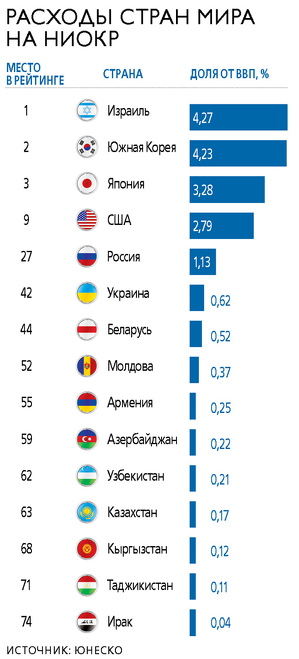 Эффективное функционирование   инфраструктуры способствует   увеличению научного потенциала  нации  и развитию  инноваций  в  стране. Инновационная инфраструктура, как правило, рассматривается как совокупность посреднических организаций связывающих бизнес,  науку и образование.
В Казахстане, модернизация инновационной инфраструктуры началась с основания Центра инжиниринга и трансферта технологий в 2003 г. и запуска нескольких технопарков. По данным Национального агентства по технологическому развитию, в настоящее время инновационная инфраструктура Республики Казахстан состоит из следующих элементов:
   8 региональных и 1 национальный парк технологий (технопарк); 
5 отраслевых конструкторских бюро; 
2 международных центра трансферта технологий.
Технологические парки. Технопарки считаются главным 
Элементом инновационной инфраструктуры Казахстана. Они служат основой для продвижения и реализации индустриально-
инновационных проектов посредством интеграции науки и промышленности. 
Технологические парки Казахстана подразделяются на две категории: национальные и региональные. Национальные технопарки создаются с целью обеспечения ускоренного развития приоритетных секторов экономики. Таким технопаркам присваивается статус специальных экономических зон (СЭЗ), предоставляющих льготный налоговый режим омпаниям.
     В свою очередь, региональные технопарки специализируются
на выявлении и развитии инновационного потенциала в 
конкретных регионах. Они создают благоприятные условия для
Развития наукоемкого малого и среднего бизнеса и служат
связующим звеном между промышленными предприятиями и научно-исследовательскими организациями.
Акционерные инвестиционные фонды
      1. Акционерным инвестиционным фондом является акционерное общество, исключительным видом деятельности которого являются аккумулирование и инвестирование в соответствии с требованиями, установленными Законом Республики Казахстан "Об инвестиционных и венчурных фондах" и его инвестиционной декларацией, денег, внесенных акционерами данного общества в оплату его акций, а также активов, полученных в результате такого инвестирования. Деятельность акционерных инвестиционных фондов рискового инвестирования регулируется Законом Республики Казахстан "Об инвестиционных и венчурных фондах".
Венчурные фонды, частные венчурные инвесторы и венчурное финансирование
      Венчурным фондом является простое товарищество или юридическое лицо в форме акционерного общества или хозяйственного товарищества, осуществляющее привлечение и аккумулирование денег и иного имущества исключительно в целях венчурного финансирования в соответствии с требованиями, установленными Законом Республики Казахстан "Об инвестиционных и венчурных фондах". Частным венчурным инвестором является физическое лицо, осуществляющее венчурное финансирование стартап-компаний и обеспечивающее им экспертную поддержку.
      Под венчурным финансированием понимается деятельность, связанная с финансированием лиц, осуществляющих только инновационную деятельность, путем инвестиций в их уставный капитал, приобретения выпущенных ими финансовых инструментов или предоставления им денежного займа.
Центр коммерциализации технологий
        Центром коммерциализации технологий являются юридическое лицо, структурное или обособленное подразделение научной организации, высшего учебного заведения или автономной организации образования, осуществляющие деятельность, связанную с практическим применением результатов научной и (или) научно-технической деятельности с целью вывода на рынок новых или усовершенствованных товаров, процессов и услуг, направленную на получение положительного экономического эффекта (коммерциализация технологий).
     Основными направлениями деятельности центров коммерциализации технологий являются оказание комплекса услуг по коммерциализации технологий, включая, но не ограничиваясь: поиск и оценку технологий для коммерциализации, маркетинговые исследования, оказание консультационных услуг в области защиты интеллектуальной собственности, разработка стратегии коммерциализации технологий, организация взаимодействия субъектов научной и (или) научно-технической деятельности и субъектов частного предпринимательства в целях заключения ими договоров в области коммерциализации технологий.
Конструкторским бюро является юридическое лицо, владеющее материально-техническим комплексом, созданное для содействия субъектам индустриально-инновационной деятельности в организации производства новых или усовершенствованных товаров.
    Основной задачей конструкторских бюро является оказание содействия субъектам индустриально-инновационной деятельности в создании новых или усовершенствованных товаров, в том числе путем трансферта технологий, приобретения, адаптации, разработки конструкторско-технологической документации, ее последующей передачи на возмездной основе субъектам индустриально-инновационной деятельности и оказания услуг, необходимых для организации производства товаров на ее основе.
 Международные центры трансферта технологий
      Международные центры трансферта технологий создаются национальным институтом развития в области технологического развития с целью оказания содействия в реализации проектов, реализуемых субъектами индустриально-инновационной деятельности совместно с зарубежными партнерами.
   Под трансфертом технологии понимается процесс внедрения новых или усовершенствованных технологий субъектами индустриально-инновационной деятельности, права собственности, владения и (или) пользования которыми получены способами, не запрещенными законами Республики Казахстан.
Международные центры трансферта технологий
      Международные центры трансферта технологий создаются национальным институтом развития в области технологического развития с целью оказания содействия в реализации проектов, реализуемых субъектами индустриально-инновационной деятельности совместно с зарубежными партнерами.
   Под трансфертом технологии понимается процесс внедрения новых или усовершенствованных технологий субъектами индустриально-инновационной деятельности, права собственности, владения и (или) пользования которыми получены способами, не запрещенными законами Республики Казахстан. 
Инновационный кластер
      Инновационным кластером является объединение научных организаций, организаций образования, акционерных инвестиционных фондов рискового инвестирования, венчурных фондов, а также физических и (или) юридических лиц, определенных в соответствии с законодательством Республики Казахстан, призванное стимулировать индустриально-инновационную деятельность путем взаимодействия и совместного использования имеющихся возможностей, обмена знаниями и опытом, эффективной передачи технологий, налаживания устойчивых партнерских связей и распространения информации.